THAT’S WHY THEY CALL ME  SUPER CIVIL SERVANT !
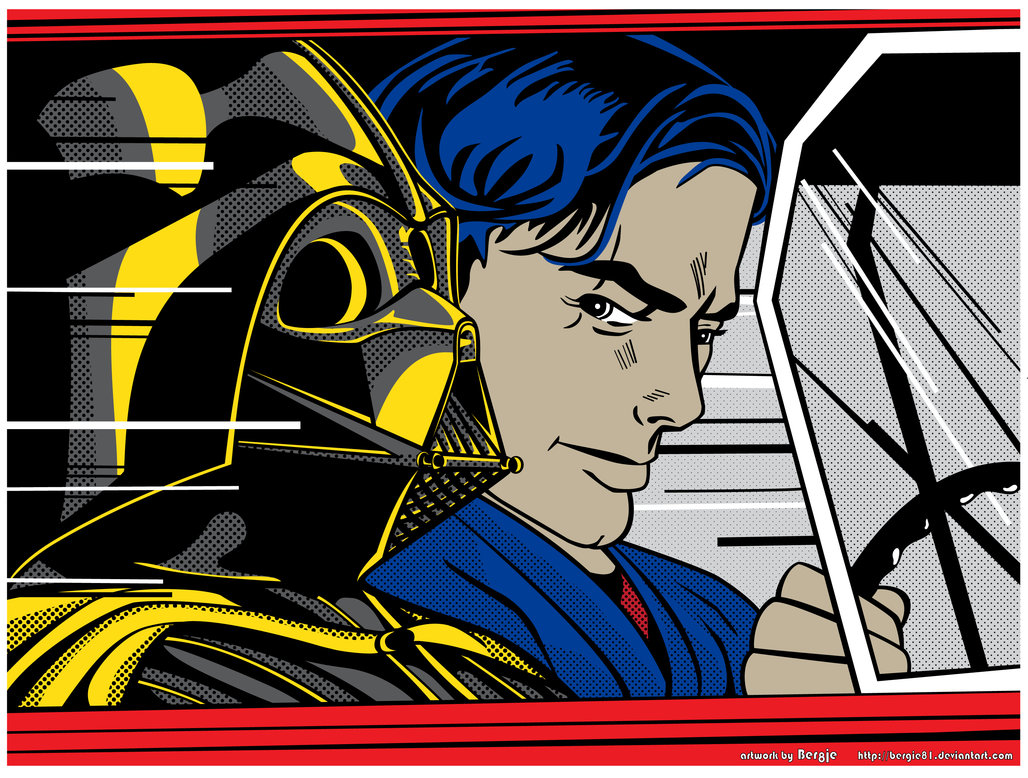 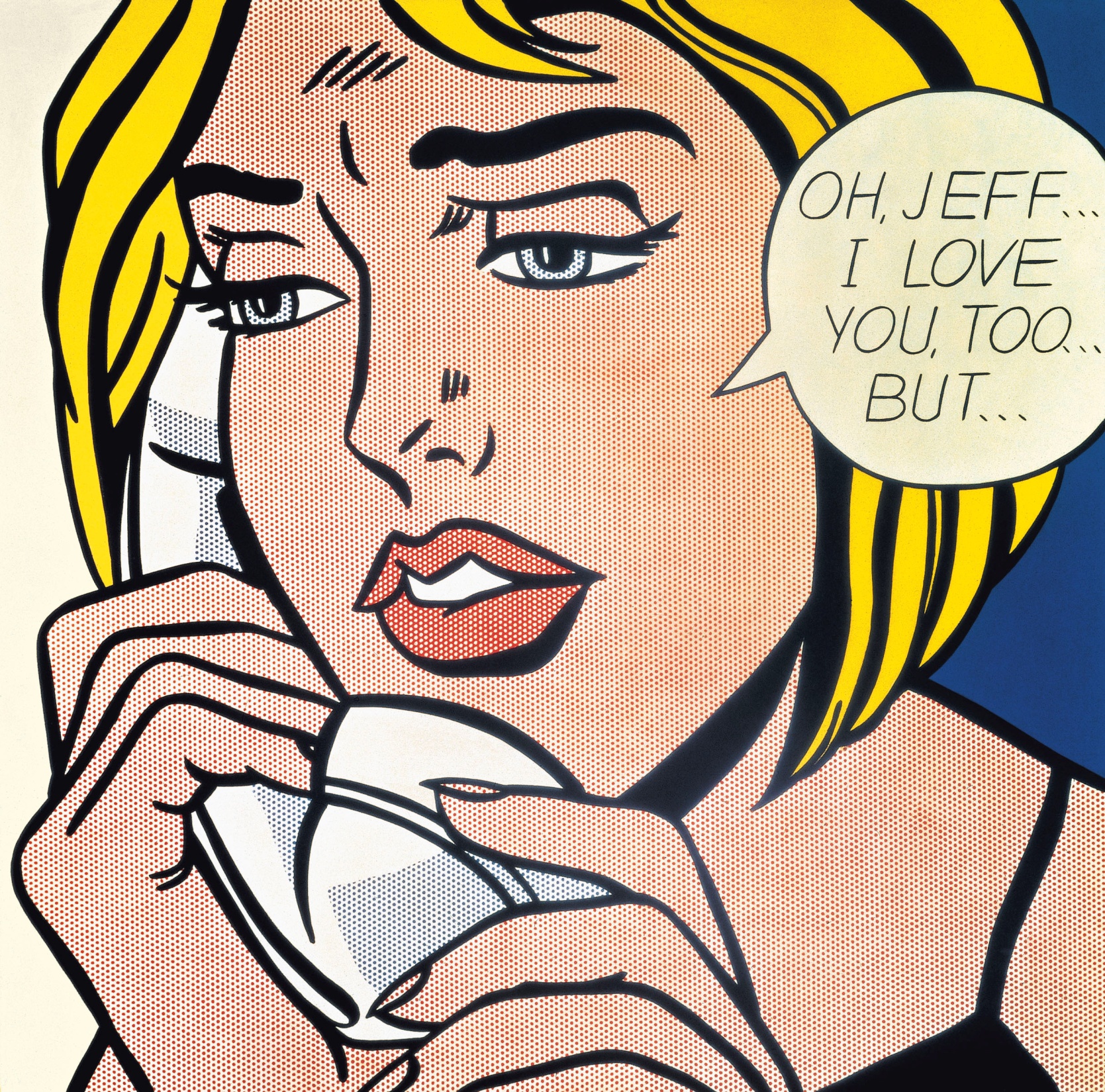 OH, JEFF… 
YOU ‘RE THE ONLY ONE WHO COULD SOLVE MY PROBLEM!
[Speaker Notes: Kunstwerk voor de galerij]